The study of Social supports and depression in elderly of members in the elderly’s club of Wang Nam Khu subdistrict, Phitsanulok
Pichaya Kaeoperm
Suwarak Sudpraseart 
	5th year medical students,Naresuan university
[Speaker Notes: Good morning everyone, my name is…… and……. 
We are going to present about The study of social supports ……]
Advisors
Pantitra Singkeaw, MD. 
Suwit Lertkajornsin, MD
Background
[Speaker Notes: We’ll start with the background of this study]
[Speaker Notes: พูดBackground: At present, elderly people are increasing and can become the main population in the future. 

เสริมAnd from the last census in 2000  by the Office for National Statistics. 
The aging population is the only population group that is likely to increase rapidly, And still ongoing
So the elderly population is importance group that we must focus on the management of depression as well.]
Depression in elderly
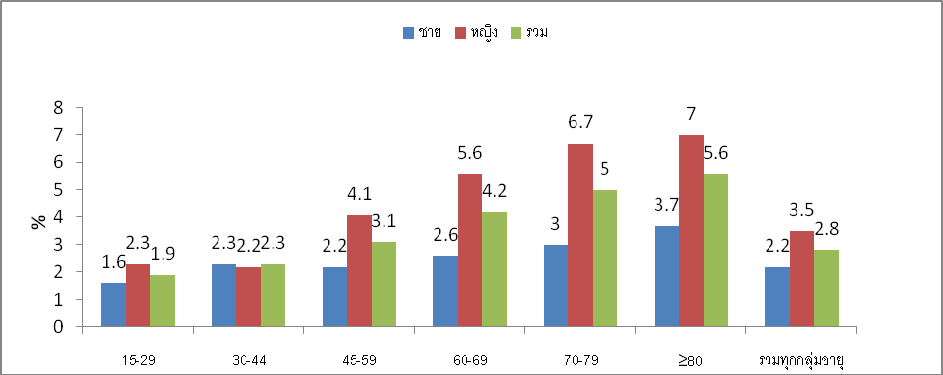 Source: Report of the National Health Act 2551-2552 Thailand by physical examination, Health Systems Research Institute.
[Speaker Notes: พูดDepression is a health problem that is common in the general population. And the prevalence increased with age.

Depression in elderly is more severe than in the young resulting in high suicidal success rate. The elderly club can support elderly and reduce the number of depressed person. The Elderly club in Wang Nam Khu subdistrict has regular activities which are supported by the government. This study is aimed to study degree of depression and support of elderly people who join the elderly club regularly. And, factors such as sex, gender, marital status, education and other factors are also studied. 


เสริมAged 80 years and over had the highest prevalence. And the prevalence among the elderly is more than the average of all age groups.
The prevalence of depression in the elderly of Thailand 2007 epidemiological survey of psychiatric disorders of Thailand . Found a prevalence of 23.86 percent .
80 percent of patients can be healed so the patient should be treated immediately
Psychiatric research which studies found that depression can be treated with antidepressants in combination with the treatment of mental illness.
Ignoring may cause of severe damage to both elderly and people around them]
Depression in elderly
Cause of depression are the changing of biochemical in the brain including : Serotonin, Nor-epinephrine and dopamine 
But found that Social and Psychological factors encourage the change of the biochemical
[Speaker Notes: Cause of depression are the changing of biochemical in the brain including : Serotonin, Nor-epinephrine and dopamine 
But found that Social and Psychological factors encourage the change of the biochemical
Current social condition of Thailand was evolved into industrial society that cause of Changing in lifestyle patterns and relationships 
All of the changing makes the elderly estranged from family And the reduction of mental support mental Leads to depression
Social support or attending social events such as in the elderly’s club may help reducing in the severity of the stress.]
Objectives
The main objective
To study the effects of social support on depression in the elderly who regularly participated in the Elderly’s club of Wang Nam Khu subdistrict, Phitsanulok.
Secondary objectives
To study depression and social support of the elderly who regularly participated  in the Elderly’s club of Wang Nam Khu subdistrict, Phitsanulok.
To study other factors, including gender, age, marital status, occupancy and education on depression in the elderly who regularly participated in the Elderly’s club of Wang Nam Khu subdistrict, Phitsanulok.
[Speaker Notes: So the main objective of this research is To study the effects of social support on depression in the elderly who regularly participated in the 	Elderly’s club of Wang Nam Khu subdistrict, Phitsanulok.
	
	And the secondary objectives are To study depression and social support of the elderly who regularly participated in the Elderly’s club of Wang Nam 	Khu subdistrict, Phitsanulok. and
	To study other factors, including gender, age, marital status, occupancy and education on depression in the elderly who regularly participated in the Elderly’s club of Wang Nam Khu subdistrict, Phitsanulok.]
Methodology
Methodology
Type of research
Survey research
Method
Cross-sectional analysis design
Data source
Data from the questionnaire’s answer of the elderly (age> 60 years) who lives in Wang Nam Khu subdistrict
[Speaker Notes: This research is a survey research, with cross-sectional analysis design
We used the data from the questionnaire’s answer of the elderly (age> 60 years) who lives in Wang Nam Khu subdistrict]
Research tools
Divided into 3 parts
Part 1 Basic demographic data of the sample by variables studied were sex , age , marital status, occupancy and education .
Part 2 The measure of depression in the elderly (Thai geriatric depressive scale: TGDS) , a temple built by a group of brain rehabilitation of Thailand . Reliability form alpha (Alpha - Coefficent) was 0.86 .
Part 3 The measure of social support that has been adapted to suit the elderly in Thailand from The measurement of social support (Social support instrument) (Supalak Keawkum, 2543), the reliability was 0.93 .
[Speaker Notes: Also in this study. We divided the sample into 2 groups
Those without depression (Who has scored 0-12 points), and 
People with depression (Those who scored > 13 points or more).

16 from Families and communities 
5 from the Elderly’s club and 3 from organizations and private restrictions.]
Data analysis
Number of the sample
All members of the elderly’s club, Wang Nam Khu subdistrict
588 people
Inclusion criteria
1. The elderly aged 60 years and over who live in the Wang Nam Khu subdistrict.
2. Participate in the elderly’s club more than six months and joined the activities more than 75 percent of all.
3. Never been treated with psychiatric disorder and never used psychiatric drugs.
Meet the inclusion criteria
126 people
Data can not be collected
1. do not exist during the time 34 people
2. Not willing to join in 11 people 
3. Can not give the data (deaf, mute) 1 person
Completed the questionnaire 80 people
Data analysis
Divided in to 5 parts
	Part 1 personal information including gender, age, marital status, occupancy, and education.
	Part 2 Depression in the sample
	Part 3 Social supports in the sample
	Part 4 Information of demographic characteristics with depression
	Part 5 Information of depression with social support
[Speaker Notes: We divided the data analysis into 5 parts   (พูดแค่นี้ไม่ลงรายละเอียดแล้วไปสไลด์ต่อไป)]
Depression in the sample
[Speaker Notes: Part 2 is the information about the depression in the sample]
[Speaker Notes: Around 89% have no depression
7.5% of all sample have mild depression
But there are 2.5% who had moderate depression and 1.25% has severe depression]
Depression in the sample
[Speaker Notes: And if we divided into 2 groups of people who have no depression and people who have depression
There are about 11% who have depression]
Social supports in the sample
[Speaker Notes: Part3 is the information about the level of the social support in the sample]
[Speaker Notes: As we divided into 4 groups by the source of the social support and overall found that


Most of our sample though that they got high level of social support from families and communities as 85%, from elderly’s club as about 79%, from the organizations as 92.5% and from overall as about 91%
And around 8-19% who had got moderate level from different source of social support and from overall 
But there are 2.5% who though that they got low level of support from the elderý’s club]
Information of demographic characteristics with depression
Proportion of gender and depression
[Speaker Notes: There are the proportion of 16% in female have depression while no men have depression]
Proportion of age and depression
[Speaker Notes: Sample aged 60-69 years old 14.9% of them have depression while there’re 6% of sample aged 70 years and upper]
Proportion of marital status and depression
[Speaker Notes: No different of the proportion of the elderly with depression in different marital status]
Proportion of occupancy and depression
[Speaker Notes: No different of the proportion of the elderly with depression in different occupancy]
Proportion of education level and depression
[Speaker Notes: There’re around 13% of the sample who educated in primary school have depression while no depression in other educated level
จากผลการศึกษา สามารถอธิบายได้ว่า ในสภาพสังคมปัจจุบันมีการเผยแพร่ความรู้ข่าวสารทางสื่อต่างๆได้มากมายเช่น วิทยุ โทรทัศน์ หนังสือพิมพ์ อินเตอร์เนต และบุคคลทั่วไปสามารถรับทราบข่าวสารจากสื่อดังกล่าวได้ค่อนข้างสะดวก รวดเร็ว นอกจากนี้การศึกษาเรียนรู้มิใช่เพียงแค่การเรียนรู้ในตำราบทเรียนหรือในโรงเรียนเท่านั้น แต่ยังสามารถเรียนรู้จากประสบการณ์จริง ซึ่งเป็นประสบการณ์ชีวิตนั่นเอง จึงทำให้การเรียนรู้เกิดขึ้นได้ตลอดเวลา ขึ้นอยู่กับความสนใจของแต่ละคนผู้สูงอายุในสถานสงเคราะห์ มีความเป็นอยู่ที่เสมอภาคกัน มีกฎระเบียบร่วมกัน ทุกคนมีสิทธิในการเรียนรู้หรือทำกิจกรรมเท่าเทียมกันตามความถนัดและสมัครใจไม่มีการแบ่งแยกระดับการศึกษา ดังนั้น การศึกษาจึงเป็นเพียงการชี้แนะให้บุคคลมีการเรียนรู้มากขึ้น จึงไม่มีผลต่อภาวะซึมเศร้า]
Information of depression with social support
Proportion of depression and social support from families and communities
[Speaker Notes: Moderate level of social support from families and communities have 25% of proportion who have depression while about 9% of proportion who have got high level of social support]
Proportion of depression and social support from the elderly’s club
[Speaker Notes: High level of social support from the elderly’s club have about 14% of proportion who have depression while no one with depression in other level of support]
Proportion of depression and social support from the organizations
[Speaker Notes: Moderate level of social support from the organizations have 33% of proportion who have depression while about 9.5% of proportion who have got high level of social support]
Proportion of depression and social support from overall
[Speaker Notes: But in social support from overall, there’s no different in the proportion of sample with depression in different level of social support]
discussions
Proportion of gender and depression
[Speaker Notes: จากผลการศึกษาสามารถอธิบายได้ว่า อาจเป็นผลกระทบจากภาวะทางประชากรศาสตร์ในเรื่องโครงสร้างเพศของประชากรสูงอายุ ที่มีผู้สูงอายุผู้หญิงมากกว่าผู้ชายในทุกกลุ่มอายุสูงๆ อัตราส่วนผู้หญิงต่อผู้ชาย 1 คน จะยิ่งสูงขึ้นเมื่อประชากรยิ่งมีอายุสูงขึ้น และจะยิ่งเห็นได้ชัดในกลุ่มผู้สูงอายุตอนปลาย และเพศหญิงมีอายุขัยยืนยาวกว่าเพศชาย โดยอายุขัยเฉลี่ยเมื่อแรกเกิดของกรุงเทพมหานคร ชายเท่ากับ 66.7 ปี หญิงเท่ากับ 74.5 ปี (ปราโมทย์ ประสาทกุล; และ ปัทมา ว่าพัฒนวงศ์. 2546: 5 ,9) จึงมีโอกาสที่จะพบว่าเพศหญิงมีภาวะซึมเศร้ามากกว่าเพศชาย หรืออาจเกี่ยวเนื่องจาก การแสดงออกของความซึมเศร้าในเพศชายกับเพศหญิงมีความแตกต่างกัน ซึ่งเพศชายส่วนใหญ่มีแนวโน้มที่จะเก็บกดความซึมเศร้าไว้มาก และมีการเปลี่ยนแปลงพฤติกรรมของความซึมเศร้าไปแสดงออกในทางอื่นได้มากกว่า ในขณะที่เพศหญิงจะมีความรู้สึกอ่อนไหว และมีพฤติกรรมต่างๆในทางที่ต้องการความช่วยเหลือ ทั้งยังสามารถแยกแยะอาการเจ็บป่วยของตนได้มากกว่าเพศชาย จึงทำให้พฤติกรรมและอาการที่แสดงออกของโรคซึมเศร้าในเพศหญิงเห็นได้ชัดเจนกว่าเพศชาย (มาโนช ทับมณี. 2544: 50; อ้างอิงจาก วิจารณ์ วิชัยยะ. 2533 หน้า 21 ) นอกจากนี้ยังอาจเกิดจากปัจจัยทางชีวภาพของเพศหญิงที่มีการเปลี่ยนแปลงของฮอร์โมนร่างกายเมื่อเข้าสู่วัยทอง จึงทำให้มีการเปลี่ยนแปลงทั้งด้านร่างกาย อารมณ์

From the study, may seen that female has more proportion of people with depression than in men, this result may be affected by the demographic structure of the sex of the aging population. Because there’re woman elderly more than men in all age groups of the elderly and the ratio of women to men is even higher with increasing in age and will become even more evident in the late old age .
Female life expectancy than males. The life expectancy at birth was 66.7 years for males as 74.5 years in females. 
So It is likely to find that women with depression are more than men with depression.
Also be related to the expression of depression in male and female are different. Which males are most likely to be suppressed their depressive mood and change their behavior of the depressive manifestation in a different way. While the female are sensitive and behaving in a way that need help. And  also that women able to distinguish symptoms of their illness than men. Therefore, the behavior and symptoms of depression in females than males noticeable  can also be caused by biological factors of women with hormonal changes the body when entering menopause. To make changes , both physical and mental status]
Proportion of age and depression
[Speaker Notes: อาจเป็นผลกระทบจากภาวะทางประชากรศาสตร์ในเรื่องโครงสร้างอายุของประชากรสูงอายุที่มีแนวโน้มการสูงอายุเพิ่มขึ้น (ปราโมทย์ ประสาทกุล; และ ปัทมา ว่าพัฒนวงศ์. 2546: 5) อาจจากวิวัฒนาการด้านสาธารณสุขไทยและทั่วโลก ทำให้ประชากรมีแนวทางในการดูแลสุขภาพตนเองได้ดีขึ้น และมีสุขภาพแข็งแรงมากขึ้น ดังนั้นผู้สูงอายุที่มีอายุ 60-70 ปี จึงยังสามารถดูแลตัวเองและทำกิจกรรมต่างๆได้ ทำให้เกิดความรู้สึกว่าตนยังมีคุณค่า สามารถทำประโยชน์ให้กับสังคมได้ และมีความภูมิใจ ส่วนผู้สูงอายุที่มีอายุ 71-75 ปี จะมีปัญหาทางสุขภาพมากขึ้นเช่น ตามัว มือสั่น ข้อเข่าเสื่อม เป็นต้น จึงทำกิจกรรมต่างๆได้ลดลง ทำให้ผู้สูงอายุรู้สึกถึงความเสื่อมถอยของร่างกายอย่างเห็นได้ชัด ประกอบกับการที่เคยช่วยเหลือตัวเองได้ ก็ลดน้อยลง จนต้องพึ่งพาผู้อื่น ทำให้จิตใจหดหู่ และคิดถึงบั้นปลายชีวิตมากขึ้น สำหรับผู้สูงอายุที่มีอายุ มากกว่า 75 ปี จะรู้สึกยอมรับสภาพสังขารของตนเองได้มากขึ้น จึงเป็นการสนับสนุนผลการศึกษาที่ว่า ผู้สูงอายุที่มีอายุต่างกัน มีภาวะซึมเศร้าแตกต่างกัน 
Potential impact of demographic aging population in the age structure of the elderly tends to increase
The evolution of global public health and in Thailand make the population improved their assessment to health care. So the population are more stronger and healthier than in the past. 
The elderly aged 60-70 years can take care of themselves and do various activities that make them feel they are valuable.
 but those aged 71-75 years are more health problems such as eye problems, hands tremor , osteoarthritis and others. so activities have decreased. Make the elderly feel the deterioration of the body and thinking about the end of life.
For elderly older than 75 years will be more accepting of their own volition . It is supporting a study on that The elderly With different age had different level of depression.]
Proportion of depression and social support from overall
[Speaker Notes: การศึกษาการสนับสนุนทางสังคมและภาวะซึมเศร้า
การสนับสนุนทางสังคมโดยรวม และรายด้าน ที่แตกต่างกันไม่มีความแตกต่างกันของระดับภาวะซึมเศร้าในกลุ่มตัวอย่าง
กฎระเบียบ และเกณฑ์ในการให้ความช่วยเหลือผู้สูงอายุของชมรม และองค์กรต่างๆ: จะต้องมีความเดือดร้อน หรือมีปัญหาเข้าตามเกณฑ์จึงให้ความช่วยเหลือ 
ข้อจำกัดขององค์กรต่างๆ ที่เกี่ยวข้อง: งบประมาณขององค์กรต่างๆ ในการให้ความช่วยเหลือ, การเข้าถึงกลุ่มผู้สูงอายุที่เดือดร้อน
 
Although there were differences in the level of depression in the population received social support from different sources, but from overalls there’re no different in the proportion of the people with depression in the different level of social support that may be caused by the Rules and criteria to assist the elderly of the community. The elderly must have suffered or have the problems that meet the criteria for access the collaborations. And the limitations of organizations Related to the budget and the accessment to the elderly in need.]
Suggestions from the research
should provide care for the women elderly  mental health
The social support should focus on giving priority to the elderly  in disadvantaged groups such as the elderly who live alone, who do not receive financial help from their children. and who need to work to earn a living.
[Speaker Notes: The study found that women with depression are more than men. So should provide care for the elderly mentally more females. 
And … อ่านตาม]
Further research
Randomized pilot study should be made ​​to guide the modification tool and samples Before the actual data collection

Should do the qualitative study and quantitative study concurrently.
[Speaker Notes: Randomized pilot study should be made ​​to guide the modification tool. And samples Before the actual data collection

There should be a qualitative study with quantitatives, because of the limitations of the elderly’s problems such as the communication, perception and response.Which may lead to incomplete information. And qualitative study may show the real cause of depression in the elderly.]
References
References
The relationship between coping, social support, functional disability and depression in the elderly, Anxiety, Stress, and Coping, March 2006; 19(1): 15/31
Depression and social support between China’ rural and urban empty-nest elderly, Archives of Gerontology and Geriatrics 55 (2012) 564–569
Social Support, Loneliness And Depression In The Elderly, Queen’s University Kingston, Ontario, Canada (September, 2010)
Impairment, disability, social support and depression among older parents in rural Thailand, Psychological Medicine (2010), 40, 1711–1721.
Rural population ageing and farm structure in Thailand, Food and Agriculture Organization of the United Nations, September 2005
Research report: Gender and Ageing in Thailand: A Situation Analysis of Older Women and Men, Population Studies Center Report 08-664, December 2008
References (2)
Impact of demographic change in Thailand, UNFPA : 2011
Prevalence of major depressive disorder and minor depressive disorder in an elderly Korean population: Results from the Korean Longitudinal Study on Health and Aging (KLoSHA) : 2010
 Effects of Social Support from Various Sources on Depression in Elderly Persons, Alfred Dean, Bohdan Kolody and Patricia WoodReviewed,  Journal of Health and Social Behavior, Vol. 31, No. 2 (Jun., 1990), p. 148-161 
Association between social support and depression status in the elderly: Results of a 1-year community-based prospective cohort study in Japan, Psychiatry and Clinical Neurosciences (2005), 59, 563–569
Social support deficits, loneliness and life events as risk factors for depression in old age. The Gospel Oak Project VI, Psychological Medicine, 1997, 27, 323-332. Cambridge University
References (3)
อัตมโนทัศน์ การสนับสนุนทางสังคม กับสุขภาพจิตของผู้สูงอายุ, โดย อุษา วงษ์อนันต์ และ สุปาณี สนธิรัตน, วารสารโรงพยาบาลจิตเวชนครราชสีมาราชนครินทร์ ปีที่ 9 ฉบับที่ 2 เมษายน 2552 - กันยายน 2552
แบบวัดความเศร้าในผู้สูงอายุไทย, สารศิริราช ปีที่ 46, ฉบับที่ 1, มกราคม 2537
ผู้สูงอายุไทยมีความเสี่ยงต่อการมีภาวะซึมเศร้า, สาระสุขภาพ เรื่องเด่นประจำสัปดาห์ ฉบับที่ 47, 13-17 สิงหาคม 2554
สถานการณ์ผู้สูงอายุไทย 2553, สำนักส่งเสริมและพิทักษ์ผู้สูงอายุ
แนวทางการจัดการโรคซึมเศร้า สาหรับแพทย์เวชปฏิบัติทั่วไป ในสถานบริการระดับปฐมภูมิและทุติยภูมิ , กรมสุขภาพจิต กระทรวงสาธารณสุข
การศึกษาความสัมพันธ์ระหว่างการสนับสนุนทางสังคมกับภาวะซึมเศร้า ของผู้สูงอายุ ในสถานสงเคราะห์ผู้สูงอายุบ้านบางแค, สมใจ โชติธนพันธุ์, 2550
การสนับสนุนทางสังคมที่มีผลต่อการพัฒนาคุณภาพชีวิตของผู้สูงอายุในชมรมผู้สูงอายุ อำเภอวังทรายพูน จังหวัดพิจิตร, สุภาลักษณ์ เขียวขำ, 2543
การสนับสนุนทางสังคมของครอบครัวกับความเครียดของผู้สูงอายุที่กระดูกสะโพกหัก, สิริสุดา ซาวคำเขต, 2541
การสนับสนุนทางสังคมของผู้สูงอายุที่รับบริการในคลินิกจิตเวช, สรินดา น้อยสุข, 2545
การเข้าร่วมกิจกรรมทางสังคมกับความผาสุกทางใจของผู้สูงอายุ, ปัญญภัทร ภัทรกัณทากุล, 2544